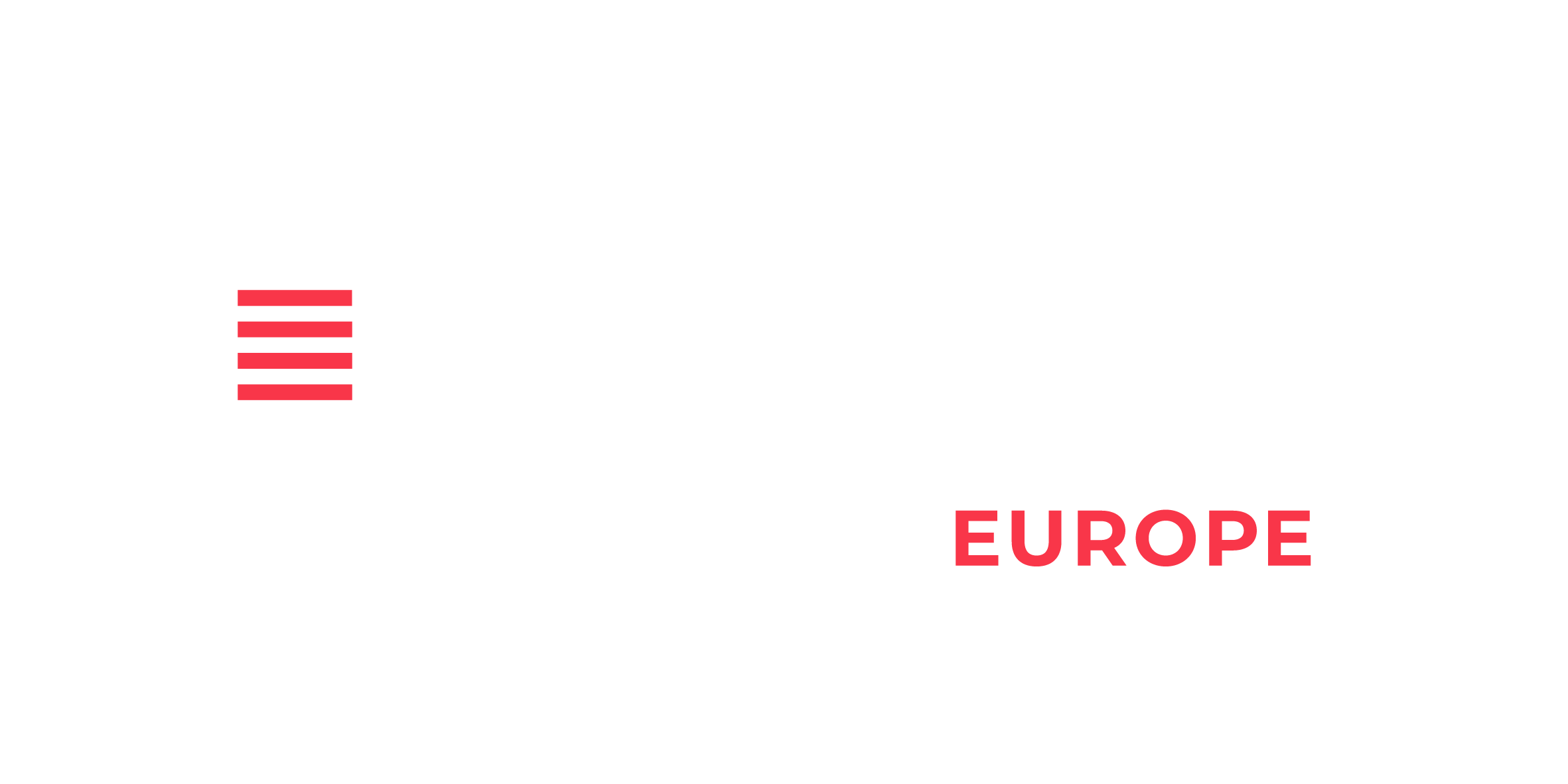 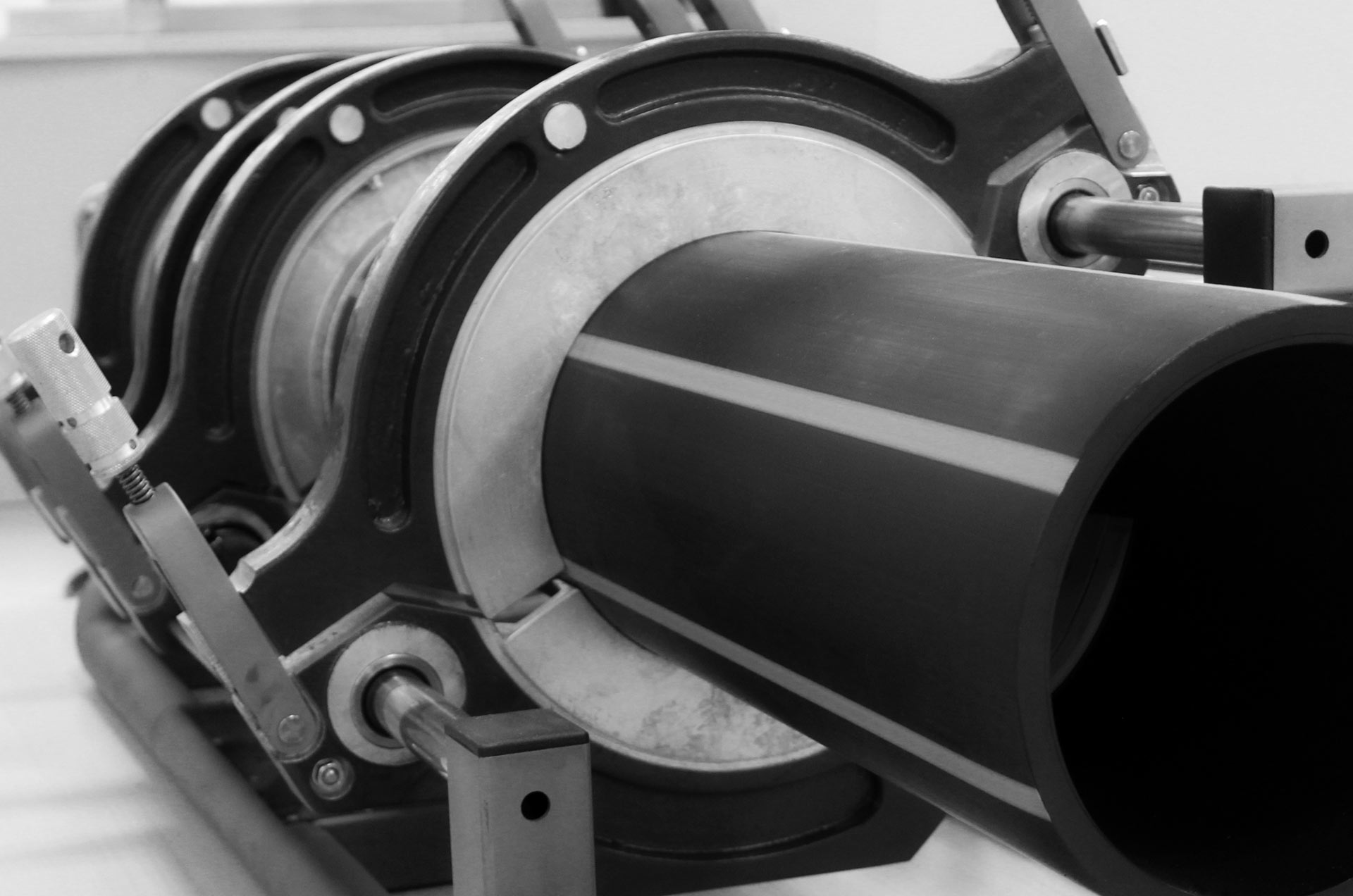 Inovativní technika pro svařování plastového potrubí.
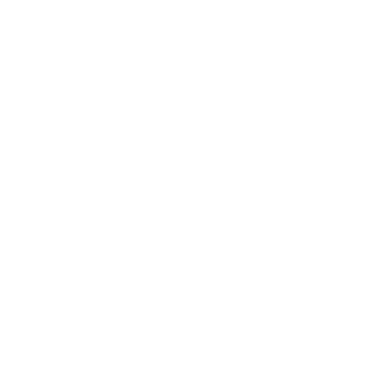 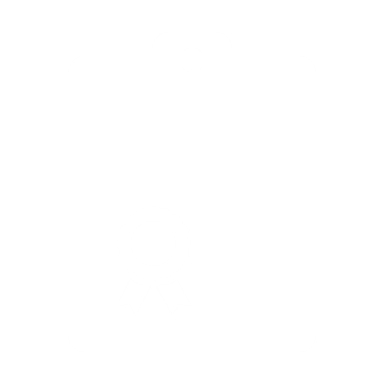 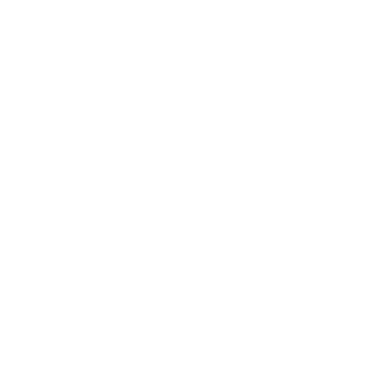 Udržitelnost
Kvalita
Odolnost
Tradice
Vyrábíme ve vlastním závodě v Praze od roku 1992. 
První model svářečky vyvinul majitel firmy pan Pavel Dvořák v roce 1986. Jednalo se o úplně první polyfuzní svářečku s trnovým topným tělesem, která díky své praktičnosti dobyla celý svět a jejíž kopie dnes vyrábí nespočet firem po celém světě.
Již více než 20 let spolupracujeme s významými českými a zahraničními firmami např. Wawin, FV plast, Rothenberger, Thermaflex a dalšími.
Děláme vše od A až do Z
Více než 90% komponentů vyrábíme na vlastních strojích.
  Máme více než 30let zkušeností s výrobou a vývojem.
  Inovace a nové produkty navrhují naši vývojáři a konstruktéři.
  Vlastníme 27 zapsaných patentů a nespočet užitných vzorů.
Naše produkty
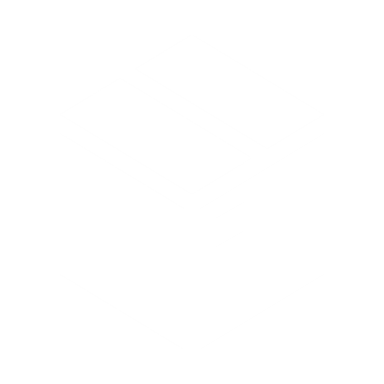 Ruční svařovací technika a příslušenství
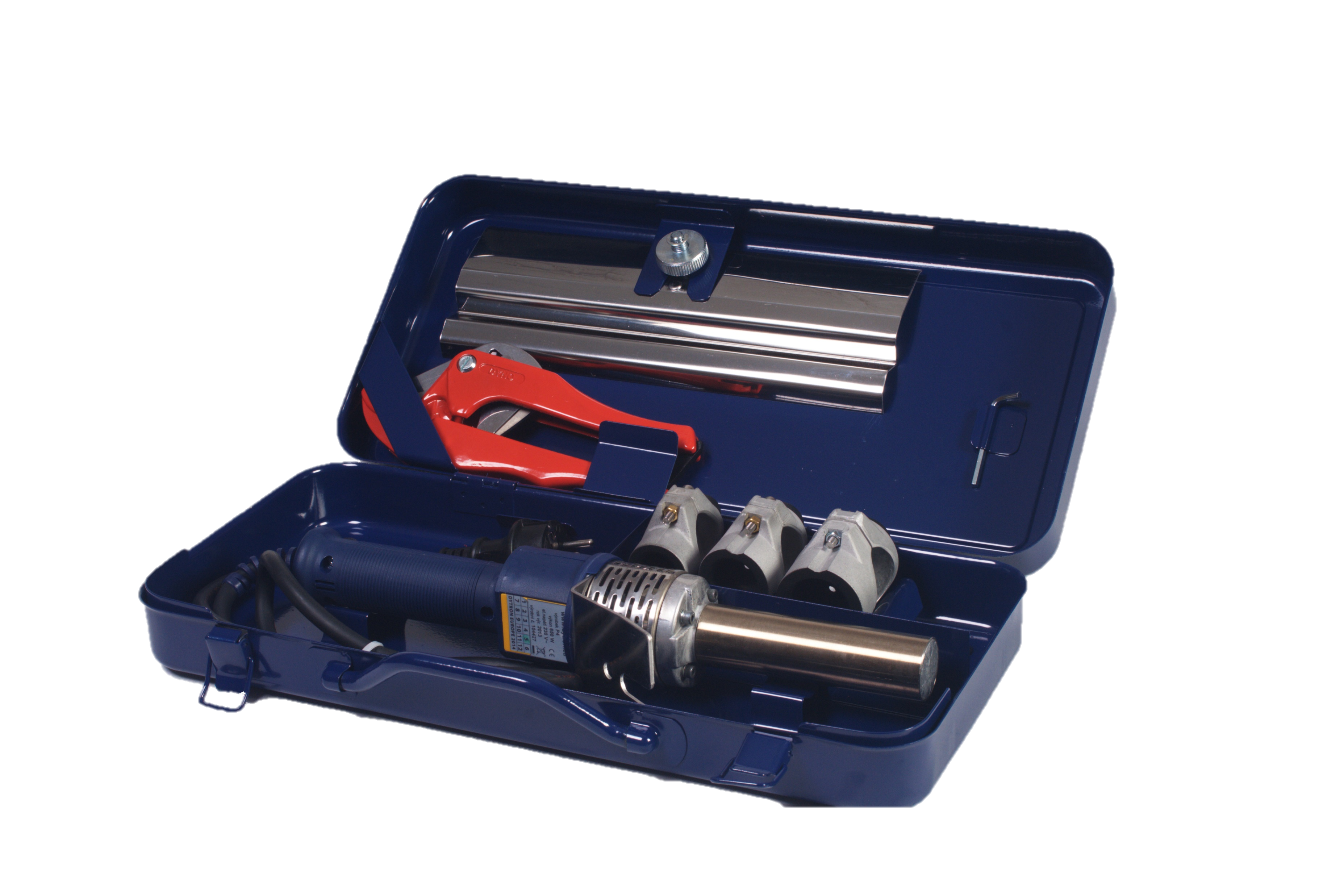 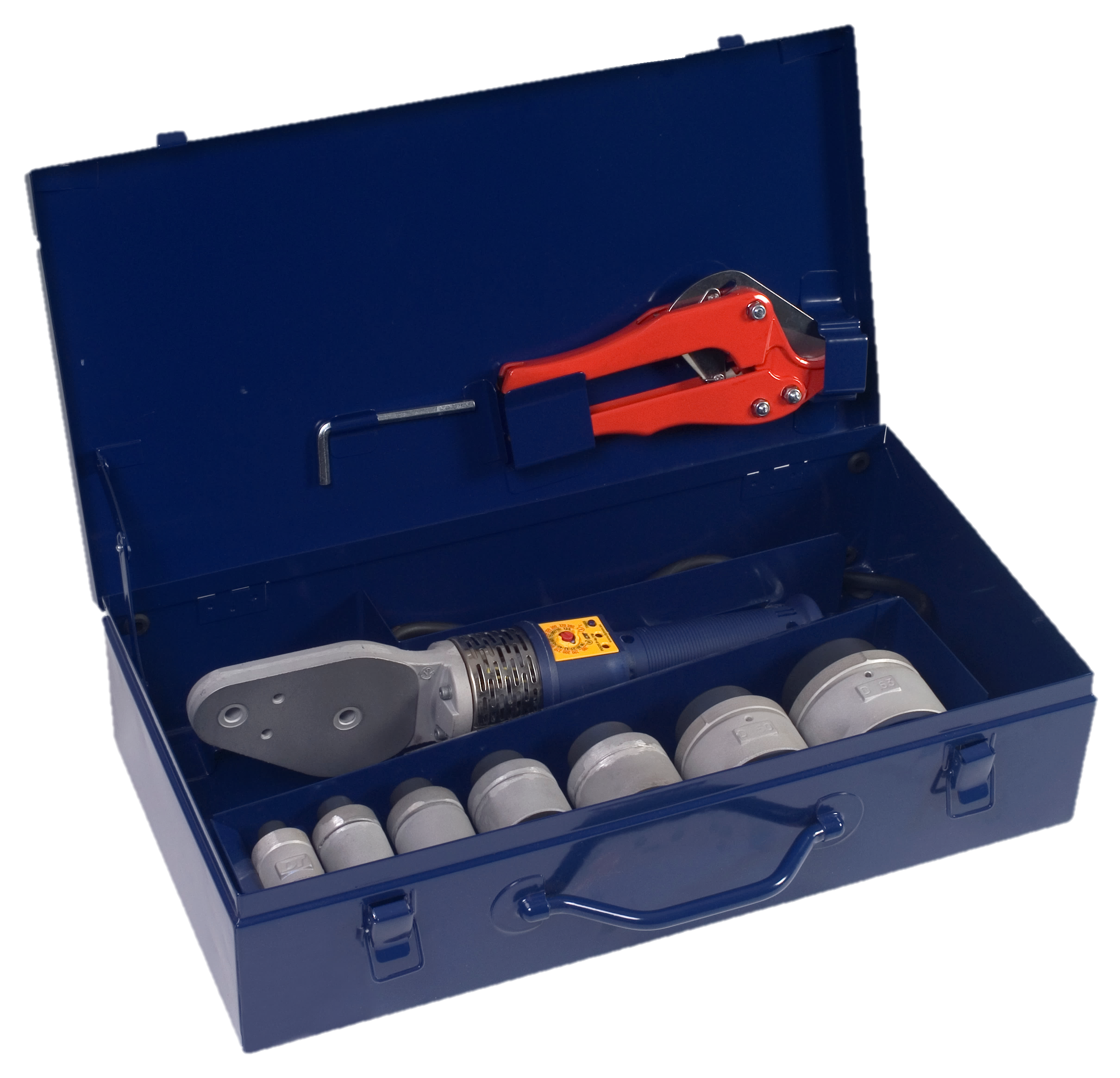 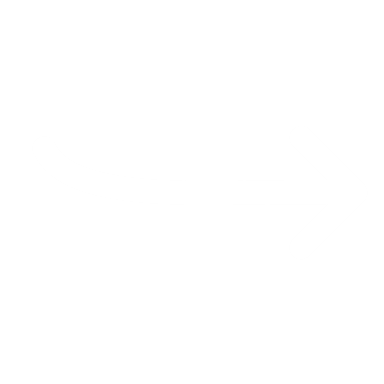 Polys P4-a 650W MINI
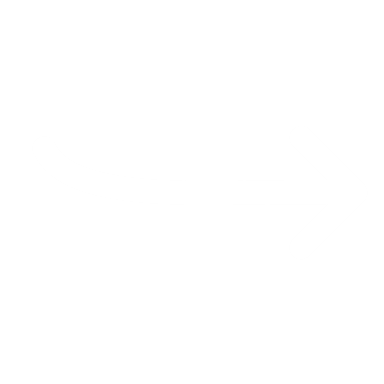 Polys P4-a 850W PROFI
Montážní přípravky
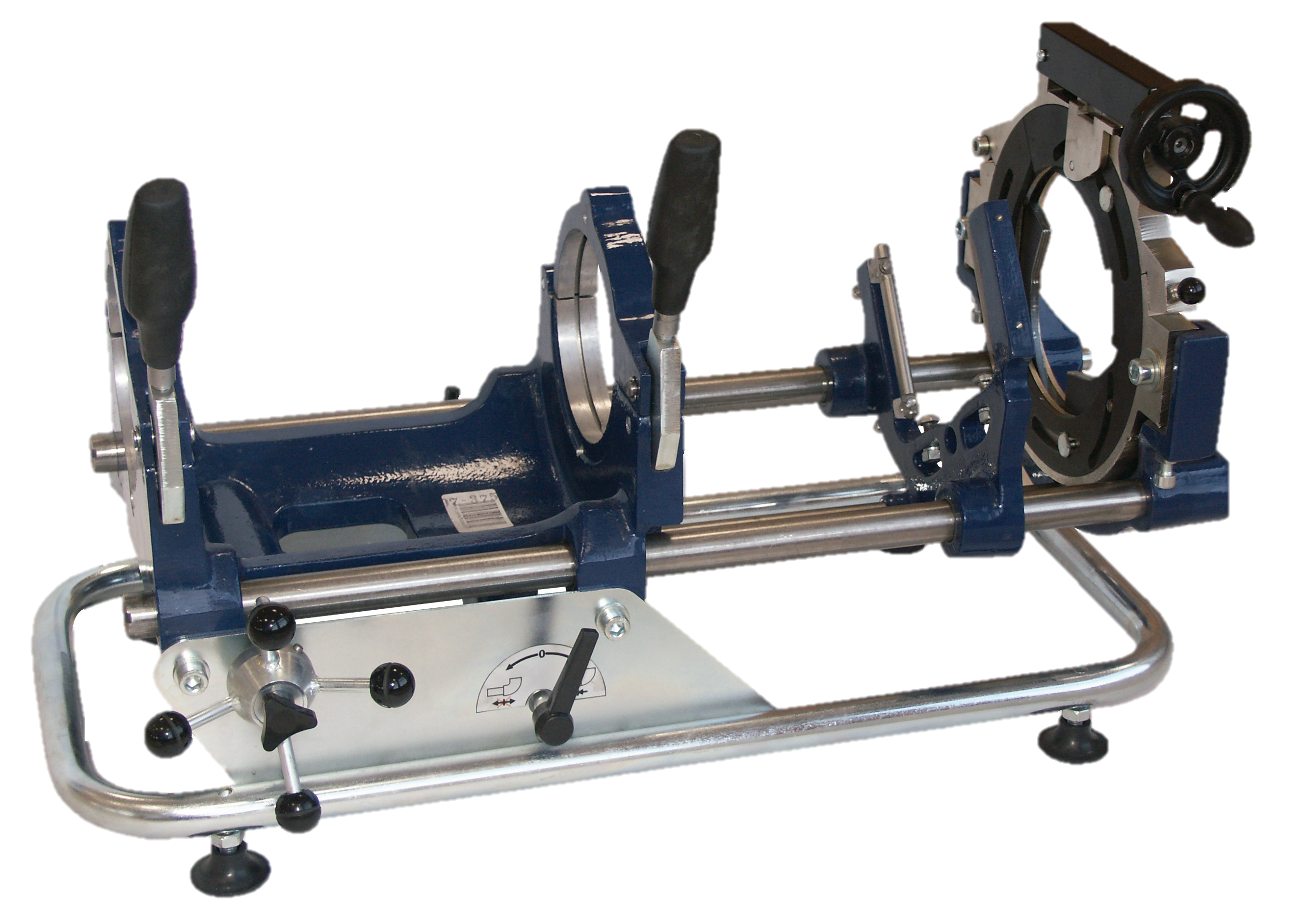 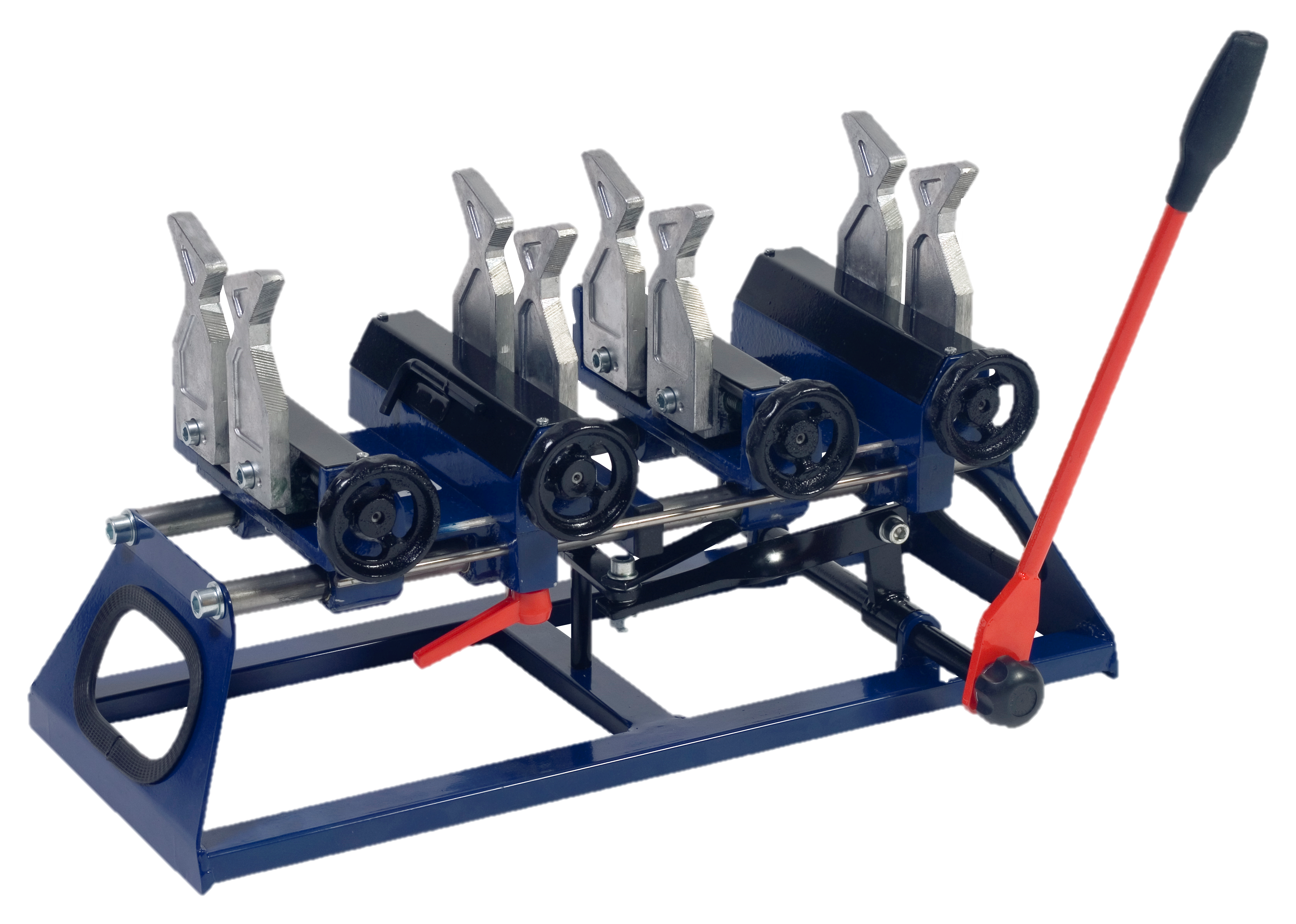 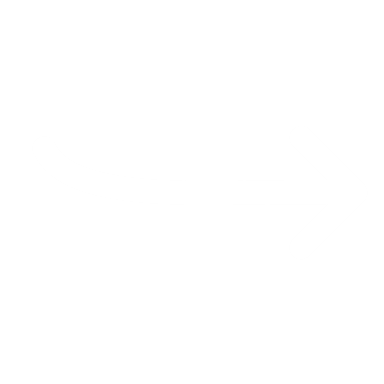 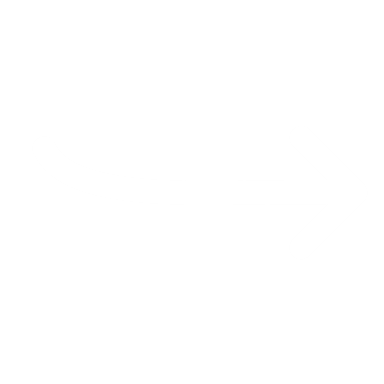 MP - 110
MP - 75
Hydraulická zařízení
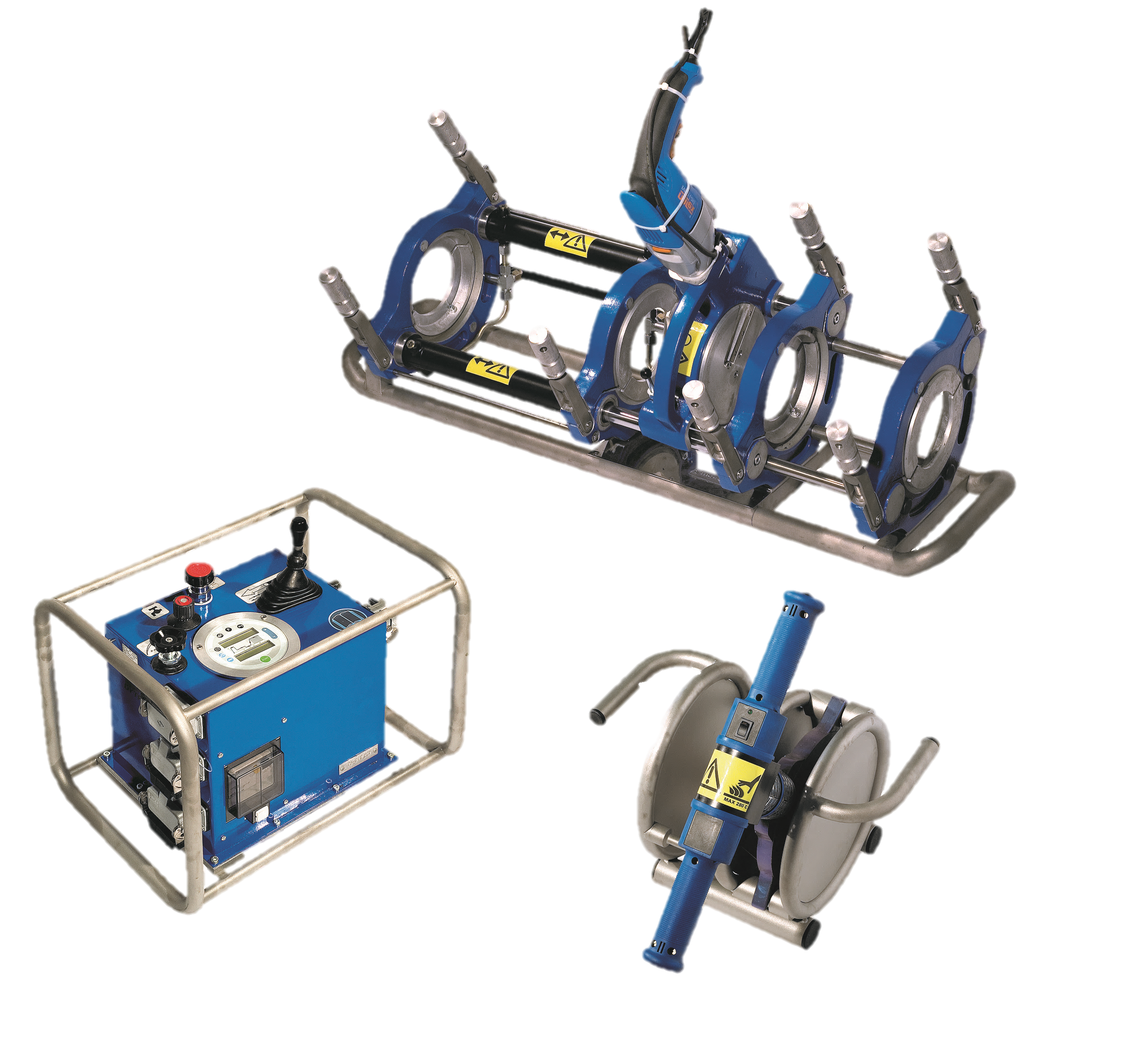 Určeno pro svařování potrubí pro dimenze 40 – 2000mm
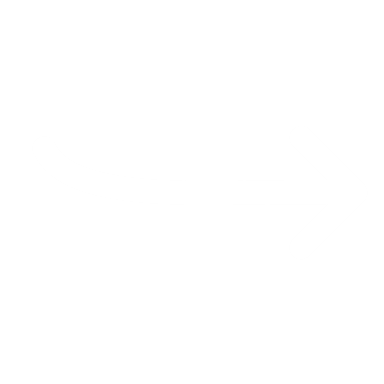 STH 160 - 900
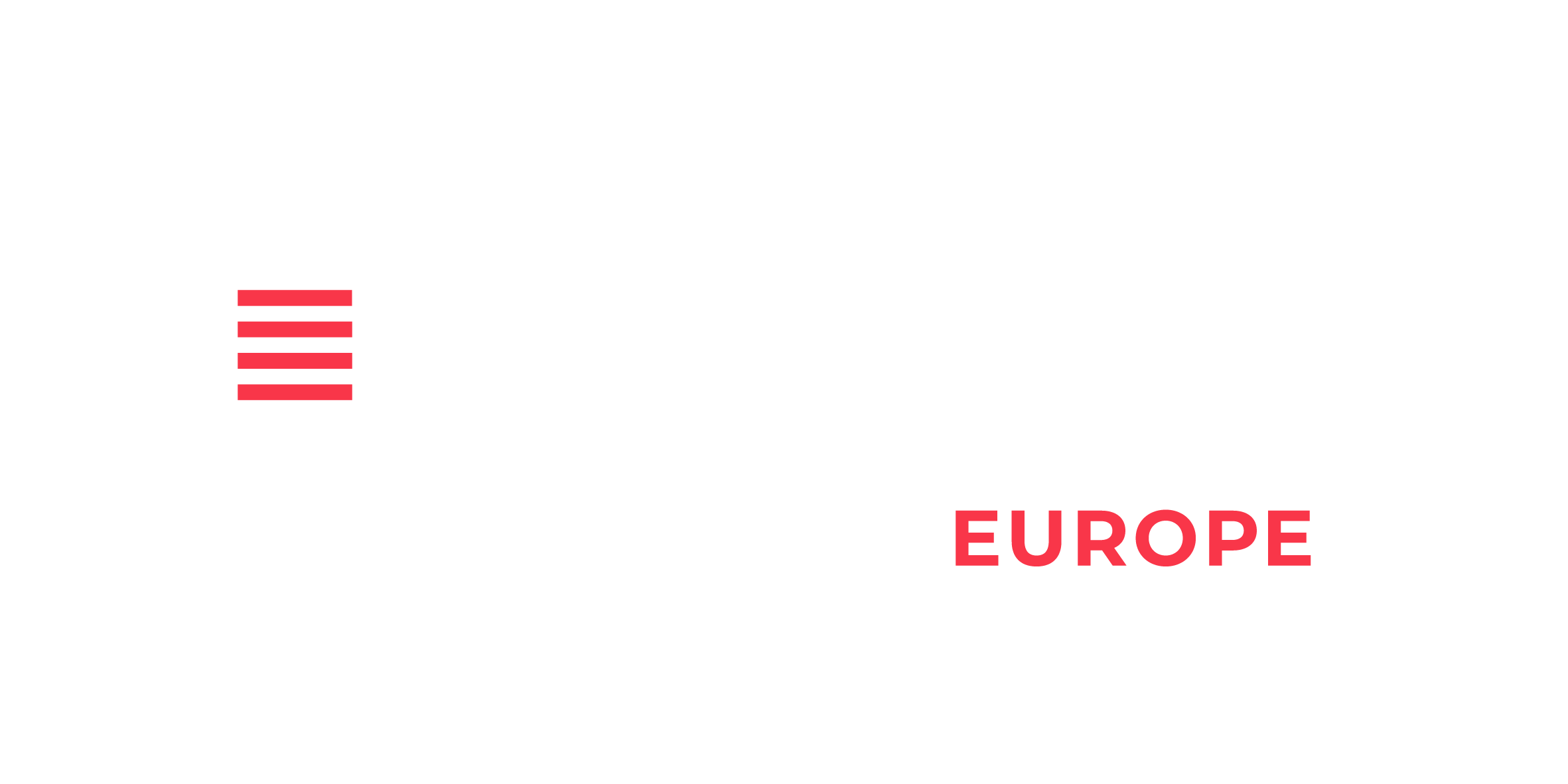